Bases de Datos Paralelas
Conceptos generales:
Es un sistema de gestión de bases de datos, consiste en una colección de datos interrelacionados y un conjunto de programas que permiten a los usuarios acceder y modificar dichos datos. La colección de datos se denomina base de datos.
En la arquitectura de un sistema de base de datos se reflejan aspectos como la conexión en red sea en Base de datos Distribuidas como Base de datos Paralelas se ejecuta sobre múltiples procesadores y discos que han sido diseñados para ejecutar operaciones en paralelo, cuando sea posible, con el propósito de mejorar el rendimiento.
Los sistemas paralelos mejoran la velocidad de procesamiento y de e/s mediante la utilización de cpu y discos en paralelo. La fuerza que ha impulsado a los sistemas paralelos de bases de datos ha sido la demanda de aplicaciones que han de manejar bases de datos extremadamente grandes o que tienen que procesar un número enorme de transacciones por segundo (del orden de miles de transacciones por segundo).
Los sistemas paralelos de base de datos constan de varios procesadores y varios discos conectados a través de una red de interconexión de alta velocidad.
Como la partición de la base de datos (normalmente a nivel de relaciones) para poder procesar de forma paralela en distintos discos y con distintos procesadores una sola operación sobre la base de datos
Se usa para :
mejorar la velocidad en la ejecución de consultas. 
para proporcionar dimensionabilidad ya que la creciente carga de trabajo se trata sin incrementar el tiempo de respuesta pero incrementando el grado de paralelismo
Existen cuatro arquitecturas de sistemas paralelos:
De memoria compartida: Todos los procesadores comparten una memoria común.
De discos compartidos: Todos los procesadores comparten un conjunto de discos común.
Sin compartimiento: Los procesadores no comparten ni memoria ni disco.
Jerárquica: Este modelo es un híbrido de las arquitecturas anteriores.
SGBD paralelo
Se ejecuta sobre múltiples procesadores y discos que han sido diseñados para ejecutar operaciones en paralelo, cuando sea posible, con el propósito de mejorar el rendimiento.
Para aplicaciones que manejan bases de datos extremadamente grandes o que tienen que procesar un número enorme de transacciones por segundo.
Los sistemas paralelos de base de datos constan de varios procesadores y varios discos conectados a través de una red de interconexión de alta velocidad.
Para medir el rendimiento de los sistemas de base de datos existen 2 medidas principales:

La productividad (throughput) que se entiende como el número de tareas que pueden completarse en un intervalo de tiempo determinado.

El tiempo de respuesta (response time) que es la cantidad de tiempo que necesita para completar una única tarea a partir del momento en que se envíe. 

Entonces: 
Un sistema que procese un gran número de pequeñas transacciones puede mejorar su productividad realizando muchas transacciones en paralelo. 

Un sistema que procese transacciones más largas puede mejorar tanto su productividad como sus tiempos de respuesta realizando en paralelo cada una de las subtareas de cada transacción
OBJETIVO DE UNA B.D. PARALELA:
El objetivo del paralelismo en los sistemas de bases de datos suele ser asegurar que la ejecución del sistema continuará realizándose a una velocidad aceptable, incluso en el caso de que aumente el tamaño de la base de datos o el número de transacciones (ampliabilidad).
Como se puede observar en el esquema de las bases de datos paralelas, el cual describe que una BDP se compone de una cantidad de nodos, cada uno de ellos cuenta con sus propios recursos como procesador, memoria y disco duro. La comunicación dentro de una BDP debe apoyarse en una red de interconexión veloz. De ahí la ventaja de utilizar un sistema multiprocesador como anfitrión de la BDP, pues éstos, normalmente se comunican a través de una red de interconexión interna y por ende muy veloz. En este último caso, es necesario analizar el subsistema de entradas y salidas para prevenir posibles cuellos de botella.
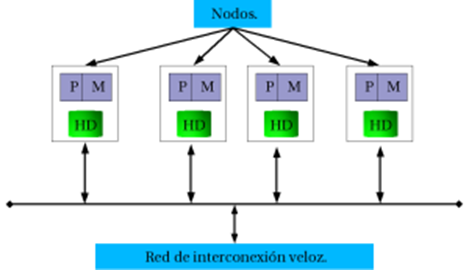 El entorno paralelo de la Figura presentada, representa un entorno con arquitectura nada compartido, cuya principal característica es que cada nodo dentro del entorno cuenta con sus propios recursos -cpu, memoria, discos duros-.
Por otro lado, existen también los entornos paralelos compartidos, en los cuales los recursos de memoria y almacenamiento son compartidos entre todos los nodos del entorno. Los entornos compartidos pueden ser parcialmente compartidos o todo compartido.
La implementación de bases de datos paralelas recae obviamente en las técnicas de bases de datos distribuidas. Sin embargo, los aspectos críticos de este enfoque son:
Fragmentación y ubicación de los datos. Su principal objetivo es incrementar el paralelismo.
Consultas en paralelo. Facilitar la mayor cantidad de consultas concurrentes a la base de datos y reducir el tiempo de respuesta.
Aspectos Importantes de los SBDP
Existen varios factores relacionados con la implementación de BDP que no se presentan en bases de datos centralizadas. Entre los más importantes se encuentran los siguientes:
Diseño de la Base de Datos Paralela: Se debe considerar el problema de como distribuir la información entre los diferentes nodos de la BDP. Los dos aspectos a tratar en el diseño de la BDP son fragmentación y distribución
Procesamiento de Consultas: se tiene que considerar el procesamiento de una consulta y además el costo involucrado en la transmisión de información entre los diferentes nodos para la obtención de los resultados de la consulta que se solicitó.
Control de Concurrencia: es la actividad de coordinar accesos concurrentes a la base de datos. Un aspecto interesante del control de concurrencia es el manejo de interbloqueos. El sistema no debe permitir que dos o más transacciones se bloqueen entre ellas.
Confiabilidad: En cualquier sistema de bases de datos, centralizado o paralelo, se deben ofrecer garantías de que la información es confiable. En sistemas paralelos, el manejo de la atomicidad y durabilidad de las transacciones es aún más complejo, pues una sola transacción puede involucrar dos o más fragmentos de la BDP.
Porque la Necesidad de Usar B.D Paralelas ??
Los requisitos transaccionales de las empresas han aumentado, con el uso creciente de las computadoras.
El crecimiento de la WWW y los datos recogidos por los visitantes han producido BD extremadamente grandes en muchas empresas.
Las empresas utilizan volúmenes crecientes de datos para planificar sus actividades y sus tarifas.
Las consultas utilizadas para estos fines se denominan consultas de Ayuda a la Toma de Decisiones y las necesidades de datos para las mismas pueden llegar a los terabytes.
Los sistemas con un único procesador no son capaces de tratar volúmenes de datos tan grandes a la velocidad necesaria.
La naturaleza orientada a conjuntos de las consultas de BD se presta de manera natural a la paralelización.
Varios sistemas comerciales y de investigación han demostrado la potencia y dimensionalidad del procesamiento paralelo de consultas.
Con el abaratamiento de los microprocesadores, las máquinas paralelas se han vuelto comunes y relativamente baratas.
El paralelismo también se utiliza para proporcionar ampliabilidad, y las cargas de trabajo crecientes se tratan sin aumentar el tiempo de respuesta mediante un aumento en el grado de paralelismo.
ARQUITECTURA DE SBDP
Modelos de arquitectura
Memoria compartida: Todos los procesadores comparten una memoria común.
Disco compartido: Todos los procesadores comparten un disco común.
Sin compartimiento: Los procesadores no comparten ni memoria ni disco.
Jerárquico: Es un híbrido de las anteriores.
Arquitectura de un SBDP
Divide a un sistema en tres niveles: Interno, Conceptual y Externo.
La vista conceptual: representa la visión que tiene la comunidad de usuarios de la base de datos. 
La vista externa: permite a los usuarios ver sólo los datos de interés en la base de datos, proporcionando así una vista para las aplicaciones de los usuarios, las cuales pueden ser diferentes. 
El esquema interno: es el nivel de descripción más bajo de la base de datos y tiene que ver directamente con la organización física de los datos dentro de la computadora. 
Este esquema interactúa directamente con el sistema de archivos del sistema operativo. Los sistemas centralizados se apegan perfectamente a la arquitectura de la Figura 2.4, sin embargo en los SBDP, intervienen otros aspectos importantes los cuales se presentan en la siguiente Figura
El esquema de fragmentación
Describe la forma en que las relaciones se fragmentan entre los distintos nodos de la BDP, y el esquema de asignación  especifica, la ubicación de cada uno de los fragmentos de la base de datos.
De acuerdo con la imagen anterior, un usuario ejecuta su consulta sobre el esquema global de la base datos. El SBDP determina en que fragmento de la BDP se encuentra la información utilizando la información del esquema de fragmentación. 
El SBDP toma la consulta y con la información del esquema de fragmentación, reconstruye la consulta de manera que pueda ser ejecutada ya no sobre el esquema global, sino sobre el fragmento. 
El siguiente paso, es determinar en que nodo del entorno se encuentra la información, y para ésto, el SBDP se apoya del esquema de asignamiento, esto le permite al SBDP indicarle a los nodos con fragmentos involucrados en la consulta, que ejecuten la consulta reconstruida. Una vez que llega la consulta al esquema local de cada fragmento, la consulta es procesada como una consulta centralizada.
Paralelismo de E/S
De forma general podemos hablar de paralelismo de E/S cuando hablamos de divisiones en las relaciones entre varios discos para reducir el tiempo necesario de su recuperación. Suponiendo que tenemos n discos (D0,D1,…,Dn- entre los que se van a dividir los datos, existen varias estrategias de división:
Turno Rotatorio.
División por Asociación.
División por Rangos.
Comparativa entre Técnicas de División
Cuando ya hemos dividido una relación en varios discos se puede recuperar en paralelo utilizándolos todos de la misma manera que se puede escribir en paralelo cuando se está dividiendo una relación. Por lo tanto, cuando se quiera leer (o escribir) la relación completa ganaremos tiempo gracias al paralelismo.
Además de leer de forma completa una relación existen otro tipo de lecturas o consultas:
Exploración de la Relación Completa.
Consultas Concretas.
Consultas de Rango.

Las técnicas de división explicadas permiten estos tipos de acceso pero con diferentes niveles de eficacia:
Turno Rotatorio.
División por Asociación.
División por Rangos.
Paralelismo entre consultas
Los sistemas de bases de datos con arquitectura paralela deben asegurar de que dos procesadores no actualicen simultáneamente los mismos datos de manera independiente.
Cuando un procesador accede a los datos o los actualiza, el sistema de bases de datos debe garantizar que tenga su última versión en la memoria intermedia. El problema de asegurar que la versión sea la última disponible se denomina problema de coherencia de cache.
Existen una serie de protocolos para garantizar la coherencia de cache, que normalmente se integran con los de control de concurrencia para reducir la sobrecarga.
Los protocolos de este tipo de sistemas de disco compartido son los siguientes:
Antes de cualquier acceso de lectura o escritura de una página, la transacción la bloquea en modo compartido o exclusivo, según corresponda. Inmediatamente después de obtener el bloqueo compartido o exclusivo de la página, la transacción lee también su copia mas reciente del disco compartido.
Antes de que una transacción libere el bloqueo exclusivo de una página, la traslada al disco compartido, posteriormente libera el bloqueo.
Con este protocolo se garantiza que cuando una transacción establece un bloqueo compartido o exclusivo sobre una página, obtenga la copia correcta de la página
Paralelismo en Consultas
Es la ejecución en paralelo de una única consulta entre varios procesadores y discos, cuyo objetivo es acelerar las consultas de ejecución prolongada. Por tanto se puede hacer paralelas las consultas haciendo paralelas las operaciones que las forman.
Existen dos maneras de ejecutar en paralelo una sola consulta:
Paralelismo en operaciones.
Paralelismo entre Operaciones
Ordenación Paralela
Dependiendo del criterio en la división de la relación se pueden distinguir dos tipos de ordenación:
Ordenación división de Rangos: Esta forma de división por rangos posee dos etapas diferenciadas:
Redistribuir las tuplas de la relación utilizando una estrategia de división por rangos, de manera que todas las tuplas que se hallen dentro del rango i-ésimo se envíen al procesador Pi, que almacena temporalmente la relación en el disco Di. Para implementar en paralelo la división por rangos cada procesador lee las tuplas de su disco y las envía al procesador de destino. Cada procesador P0,P1…Pn también recibe las tuplas correspondientes a su partición y las almacena localmente.
Cada uno de los procesadores ordena localmente su partición de la relación sin interactuar con los demás. La operación final de mezcla es trivial ya que la división por rangos de la primera etapa asegura que los valores de la clave del procesador Pi sean menores que los procesador P
.
Ordenación y Mezcla Externa Paralela: Este tipo de ordenación es una alternativa a la efectuada por la división por rangos. Las etapas que se definen una vez que la relación se ha divida entre los diferentes discos D1,D2…Dn-a son las siguientes:
Cada procesador Pi ordena localmente los datos del disco Di
El sistema mezcla las partes ordenadas por cada procesador para obtener el resultado ordenado final.
A su vez el paso en el que el sistema realiza la mezcla puede ser también paralelizado mediante la siguiente secuencia de acciones.
1. El sistema divide en rangos las particiones ordenadas en cada procesador Pi entre los procesadores P0,P1…Pn-1. Envía las tuplas de acuerdo con el orden establecido por lo que cada procesador recibe las tuplas en corrientes ordenadas.
2. Cada procesador Pi, realiza una mezcla de las corrientes según las recibe para obtener una sola parte ordenada.
3. Las partes ordenadas de los procesadores P0,P1… Pn-1 se concatenan para obtener el resultado final
Reunión Paralela
La operación reunión exige que el sistema compare pares de tuplas para ver si satisface la condición de reunión, si la cumple añade el par al resultado de la reunión. Los algoritmos de reunión paralela intentan repartir entre varios procesadores los pares que hay que comparar.
Cada procesador procesa luego localmente parte de la reunión. Después, el sistema reúne los resultados de cada procesador para producir el resultado final.
Existe un problema por el cual no todos los tipos de reuniones pueden ser divididas por lo que existen distintas formas de proceder que son:
Reunión por División.
Reunión con Fragmentos y Replicas.
Reunión por Asociación Dividida en Paralelo.
Reunión por división. Válida para reuniones de tipo equirreuniones (las reuniones basadas en la igualdad entre columnas coincidentes) y reuniones naturales, en la cual existen n procesadores y las relaciones que hay que reunir son r y s. la reunión por división funciona de esta forma:
el sistema divide las relaciones r y s en particiones r1, r2,…, rn-1 y s1, s2,.., sn-1 
envía las particiones ri   y si al procesador Pi, donde  la reunión se procesa localmente
Existen dos maneras diferentes de dividir las reuniones r y s son
división por rangos de atributos de reunión, en el que se debe usar el mismo vector de división.
División por asociación de los atributos de reunión, se debe usar la misma función de asociación.
Una vez divididas las reuniones se pueden utilizar localmente cualquier técnica de reunión en cada procesador Pi para calcular la reunión de ri y si
Reunión con fragmentos y replicas. Proporcionan una alternativa para las reuniones que no puede ser procesada por las técnicas de reunión por división, como por ejemplo si la condición de reunión es una desigualdad. En este tipo de reuniones pueden paralelizarse utilizando una técnica denominada fragmentos y réplicas, cuyo funcionamiento es el  siguiente:
El sistema divide una de las relaciones (por ejemplo s) mediante cualquier técnica de división, incluida por turno rotatorio.
El sistema replica la otra relación r en todos los procesadores
El procesador Pi procesa localmente la reunión de r, con todos, utilizando cualquier técnica de reunión.
Fragmentos y Réplicas
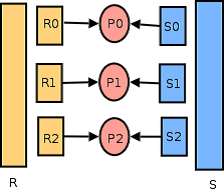 Reunión por asociación dividida en paralelo. La reunión por asociación realizar en cada procesador es independiente de las realizadas en otros procesadores, y recibir las tuplas de ri y si es parecido a leerlas del disco. 
≡se puede realizar el algoritmo híbrido de reunión por asociación para guardar en caché algunas de las tuplas de entrada y evitar así los costos de escribirlas y volver a leerlas
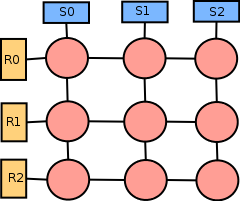 Asociación Dividida en Paralelo
Fragmentación
Una de las técnicas preferidas para la solución de los problemas es dividirlo en partes. Así mismo, uno de los principales problemas en bases de datos grandes, es el enorme espacio de búsqueda para la información de manera que se satisfagan las consultas que se soliciten. 
La fragmentación ayuda a resolver este problema al dividir la base de datos en fragmentos tales que, permitan segmentar el enorme espacio de búsqueda de la base de datos original. 
Esto permite reducir los tiempos de respuesta a los usuarios, debido a que una base de datos fragmentada  permite realizar búsquedas en paralelo.
Alternativas de Fragmentación
Esencialmente, las relaciones son mapeadas a tablas, por lo tanto, es necesario encontrar  alternativas para dividir una tabla en tablas más pequeñas. Se pueden distinguir claramente dos alternativas: dividirlas horizontalmente, o dividirlas verticalmente.
Existen tres reglas que deben aplicarse durante la fragmentación, las cuales en conjunto, aseguran que la base de datos no experimente cambios de ninguna índole durante la fragmentación.
Completitud.
Reconstrucción.
Disjunción.
Existe una clase especial de Fragmentación Horizontal, llamada fragmentación horizontal derivada, la cual fragmenta una relación miembro de un enlace con base a la fragmentación de su relación propietario, 





 Fragmentación Vertical
El objetivo de la fragmentación vertical es particionar una relación en un conjunto más pequeño de relaciones de tal forma que muchas de las aplicaciones de los usuarios trabajen solamente con algún fragmento (Figura 2.8). En este contexto, una fragmentación “óptima” es aquella que produzca un esquema de fragmentación que minimice el tiempo de ejecución de las aplicaciones de usuario que trabajan con esos fragmentos
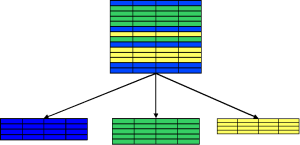 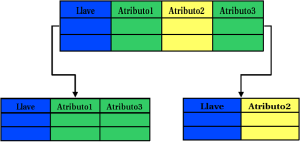 Existen dos tipos de enfoques heurísticos para la fragmentación vertical de relaciones globales:
1. Agrupamiento. Inicia asignando cada atributo a un fragmento, y en cada paso unir algunos fragmentos hasta que se satisfaga algún criterio.
2. Particionando. Inicia con una relación y decide sobre particionamientos beneficiosos basándose en el comportamiento de los accesos a los atributos que realizan las aplicaciones.
Ubicación de los Datos
La ubicación de los datos en una BDP es similar a la fragmentación de las bases de datos distribuidas. 
Una similitud muy obvia es fragmentar la base de datos para incrementar el paralelismo, ya sea utilizando fragmentación horizontal o vertical. 
Otra similitud es que debido a que la cantidad de datos es mayor que el tamaño de los programas, los programas deben ser ejecutados en la computadora donde residen los programas. 
Existen dos diferencias muy importantes con el enfoque de bases de datos distribuidas:
No existe la necesidad de maximizar el procesamiento local, debido a que los usuarios no están ligados a un nodo específico; 
El balance de carga es más difícil de lograr cuando existen muchos nodos.
El principal problema es prevenir la contención del recurso, (por ejemplo: un nodo puede terminar por realizar todo el trabajo, mientras que otros se mantienen desocupados). Debido a que los programas se ejecutan en el lugar donde residen los datos, la ubicación de éstos es un aspecto crítico en el desempeño. Una alternativa para la ubicación de los datos consiste en realizar un particionado completo de la base de datos, intentando que cada relación se fragmente de manera horizontal a través de todos los nodos en el sistema. 
Existen 3 estrategias básicas de ubicación de datos:
Existen 3 estrategias básicas de ubicación de datos.

En round-robin.
Por Dispersión.
Por Intervalo.
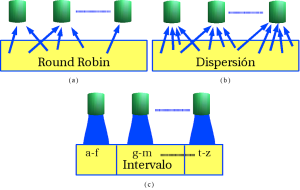 Descomposición de Consulta:
El primer nivel descompone una consulta expresada en cálculo relacional, en una consulta expresada en álgebra relacional que opera sobre relaciones globales. El nivel de descomposición de consultas comprende cuatro pasos:
Normalización.
Análisis semántico.
Simplificación.
Restructuración.
Localización de los Datos.
El objetivo de este nivel es localizar los datos de la consulta utilizando información acerca de la ubicación de los datos. Aquí se determina cuáles fragmentos se involucran en la consulta, y transforma la consulta paralela en una consulta sobre fragmentos. En este nivel, es posible auxiliarse de información adicional de la base de datos, por ejemplo un directorio global de los datos puede ayudar bastante.

 Optimización Global
En este nivel la estrategia de ejecución se describe con operadores del álgebra relacional y primitiva de comunicación como operaciones de envío y recepción para transferir información entre los diferentes nodos del entorno paralelo.
También aquí es posible utilizar paralelismo intra-operador 1 para incrementar la concurrencia de la consulta en paralelo, o bien, utilizar paralelismo inter-operador 2 para ejecutar los operadores en cadenas del tipo productor – consumidor.
Optimización Local
En este nivel se realiza la optimización de las sub-consultas que se ejecutan de manera local en cada uno de los nodos. Esta optimización se realiza en todos los nodos donde residen fragmentos que son involucrados en la consulta. La optimización local utiliza los mismos algoritmos utilizados en sistemas centralizados.
La principal función del procesador de consultas relacionales es transformar la consulta de alto nivel típicamente expresada en cálculo relacional, en una consulta de bajo nivel equivalente, normalmente en alguna variación del álgebra relacional.
La consulta en bajo nivel realmente implementa una estrategia de ejecución para la consulta. 
La transformación de alto nivel a bajo nivel debe ser correcta y eficiente. Una consulta en cálculo relacional puede tener muchas transformaciones en álgebra relacional equivalentes, y debido a que la ejecución de cada estrategia equivalente puede conducir a diferentes consumos de recursos, entonces la principal dificultad radica en seleccionar la estrategia de ejecución que minimice el consumo de recursos.
A diferencia de un sistema centralizado, en un sistema paralelo, el álgebra relacional no es suficiente para expresar las estrategias de ejecución. Debe complementarse con operaciones para el intercambio de datos entre los diferentes nodos que componen el sistema. Además de determinar las operaciones del álgebra relacional, el procesador de consultas paralelo debe también seleccionar los mejores nodos para procesar los datos y posiblemente la manera en que deben ser transformados.
Esto incrementa el espacio de soluciones de donde se debe seleccionar una estrategia para la ejecución paralela de la consulta.
El objetivo final del procesamiento de consultas en un contexto paralelo, es transformar una consulta de alto nivel para una base de datos paralela, la cual es vista como una base de datos sencilla por los usuarios, en una estrategia de ejecución eficiente expresada en un lenguaje de bajo nivel sobre bases de datos locales.